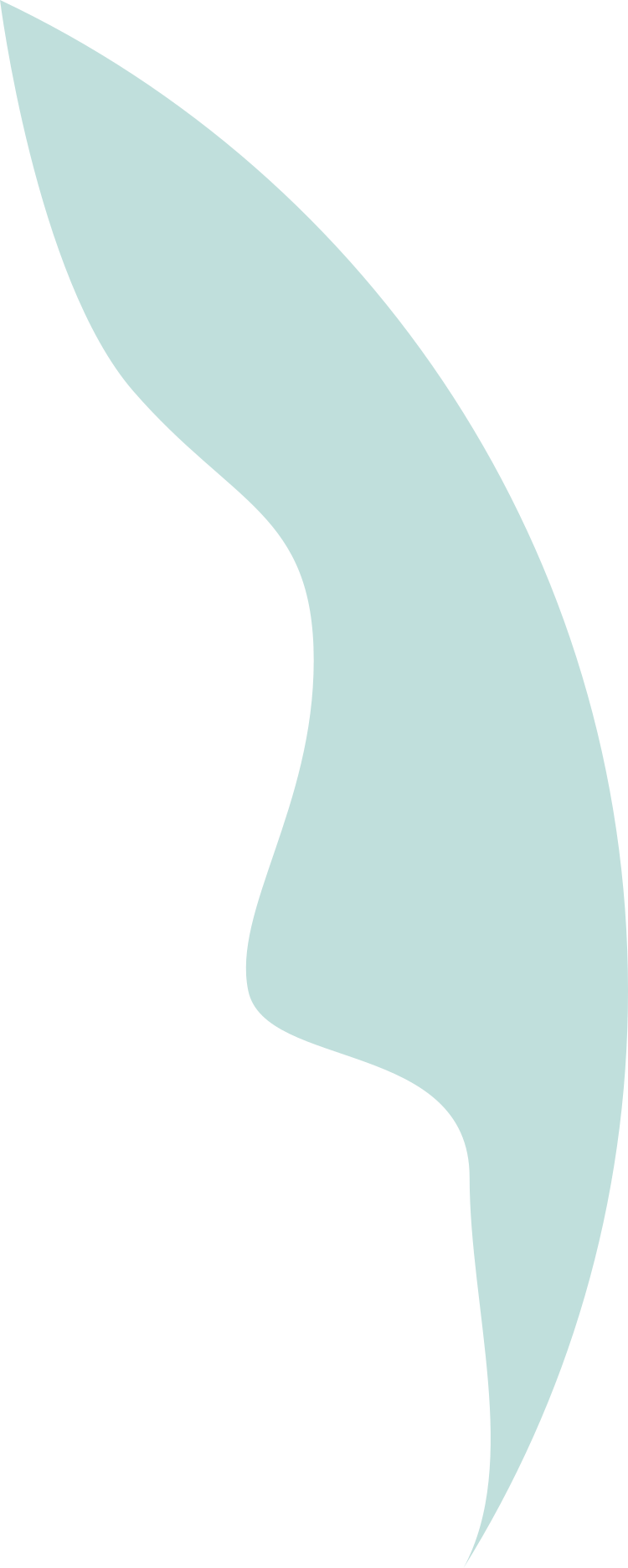 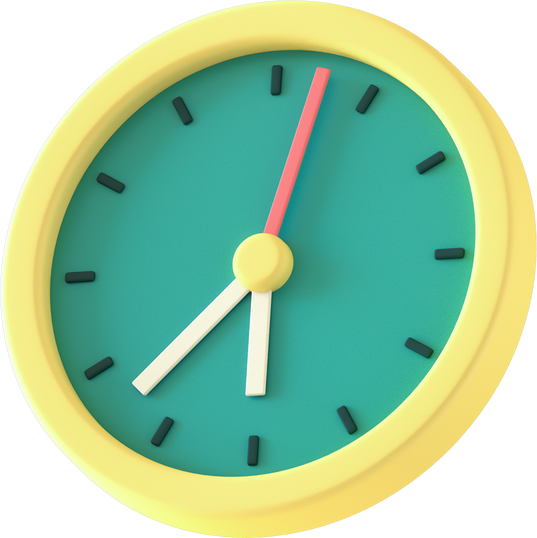 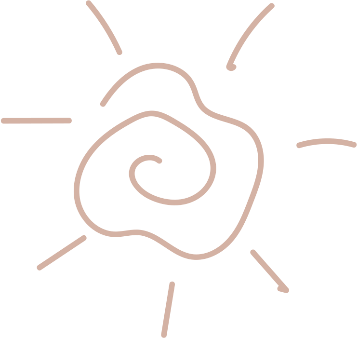 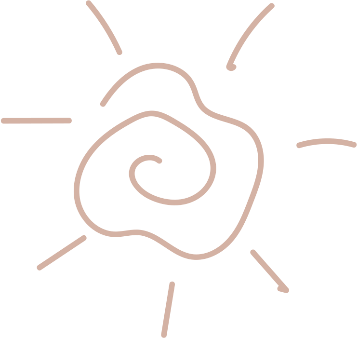 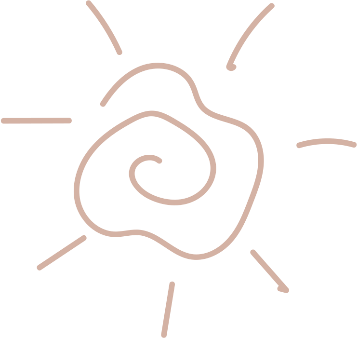 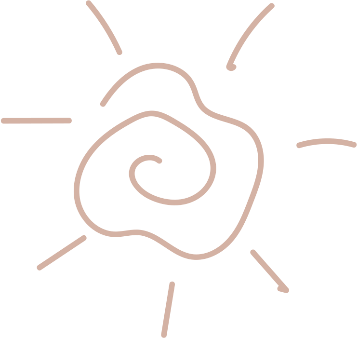 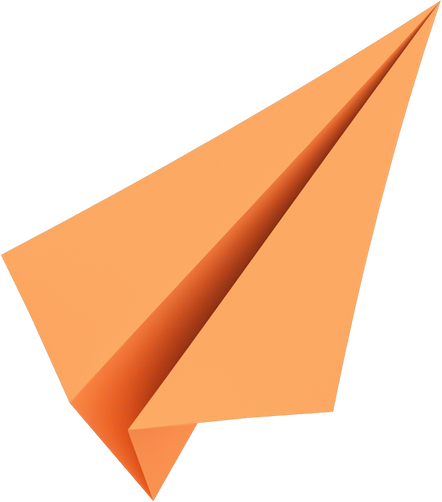 CHÀO ĐÓN CÁC EM TỚI 
TIẾT HỌC MÔN NGỮ VĂN 
NGÀY HÔM NAY!
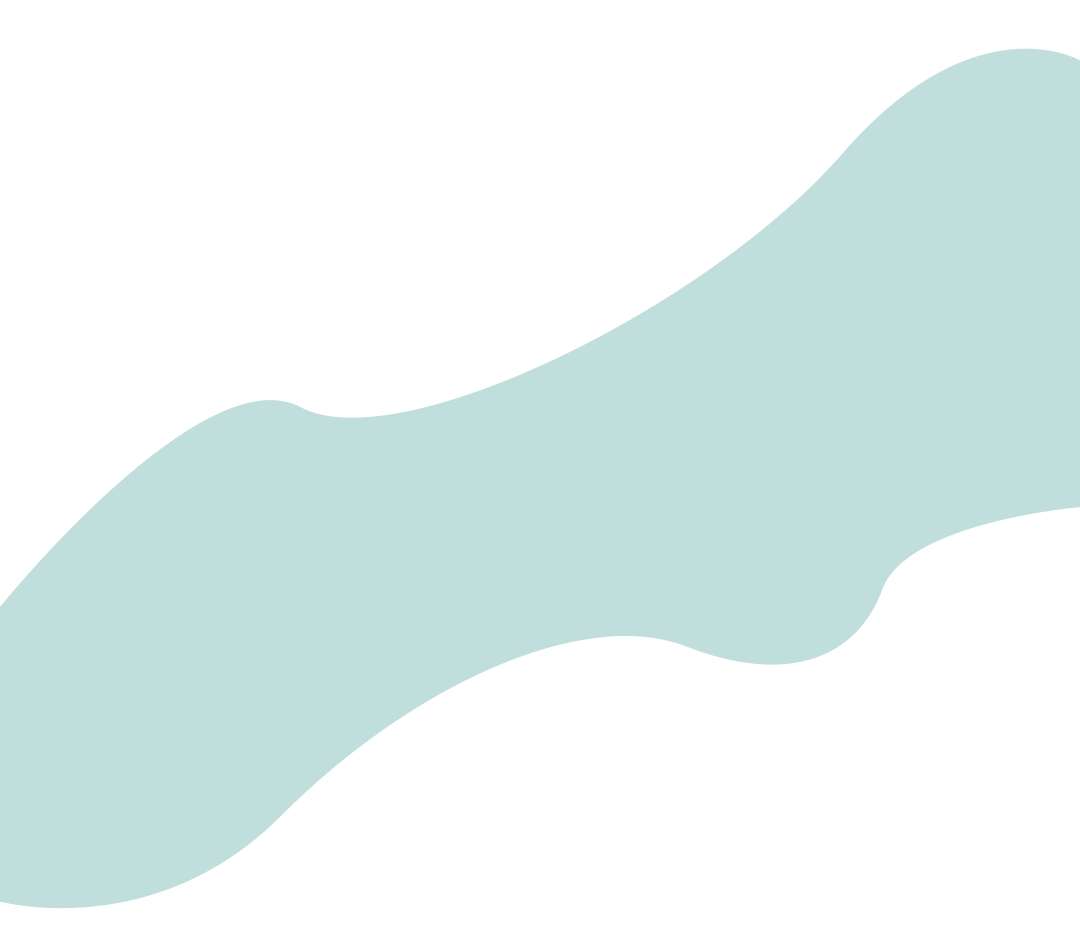 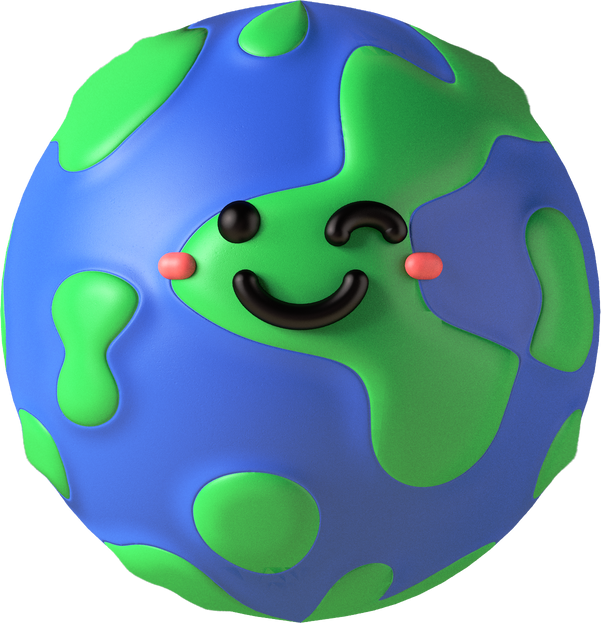 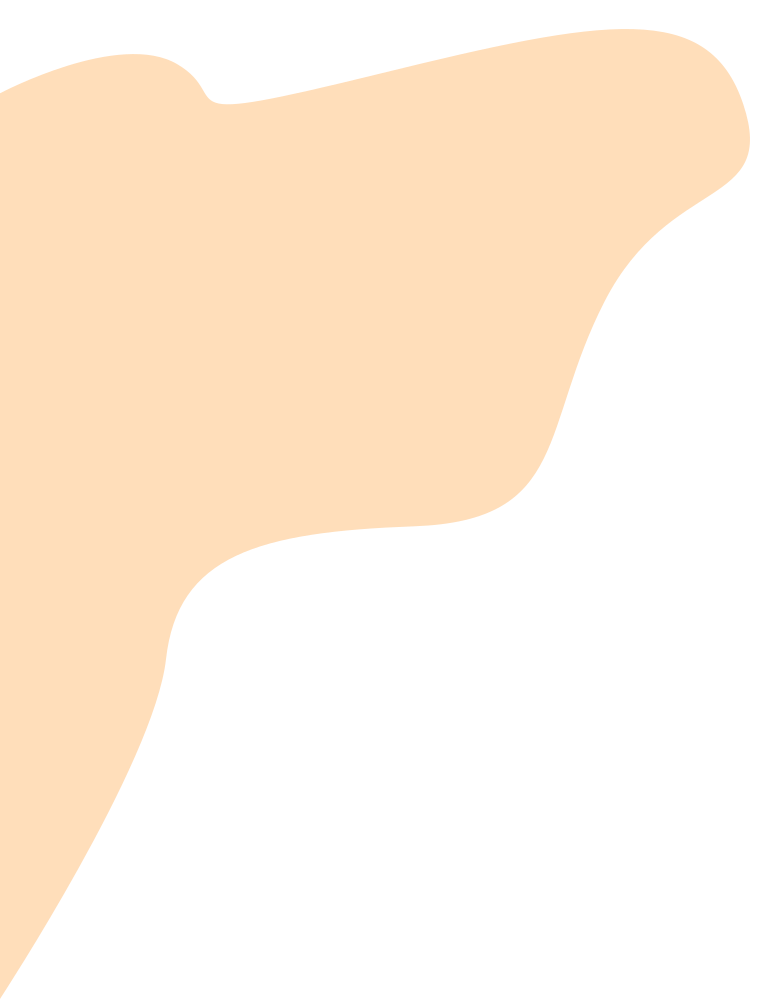 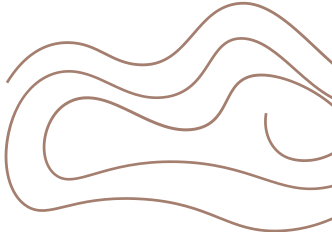 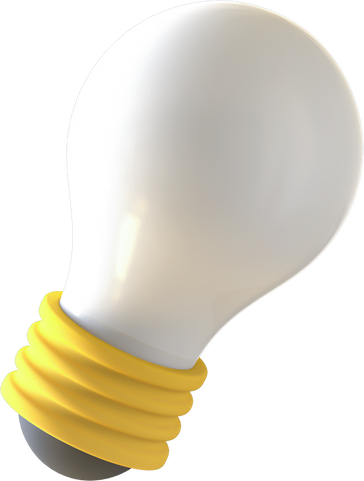 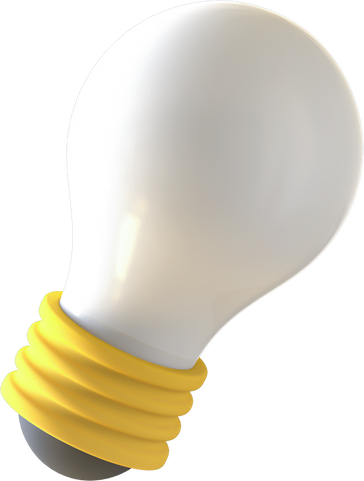 KHỞI ĐỘNG
Đọc câu thơ sau và cho biết ý nghĩa của từ “đi”:
Bác đã đi rồi sao, Bác ơi!Mùa thu đang đẹp, nắng xanh trờiMiền Nam đang thắng, mơ ngày hộiRước Bác vào thăm, thấy Bác cười!
(Bác ơi – Tố Hữu)
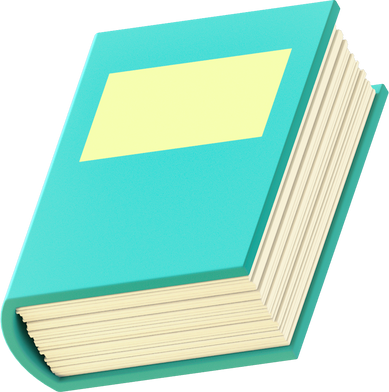 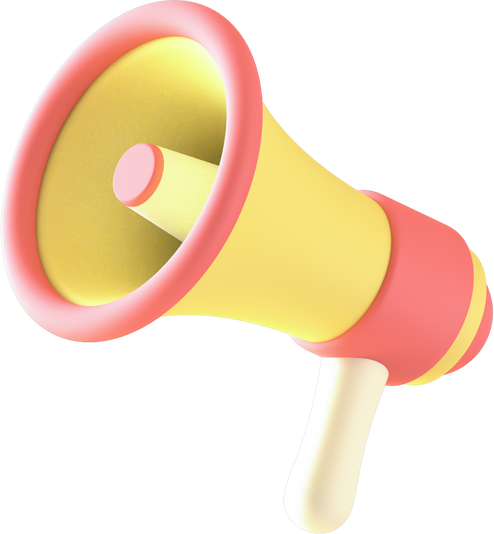 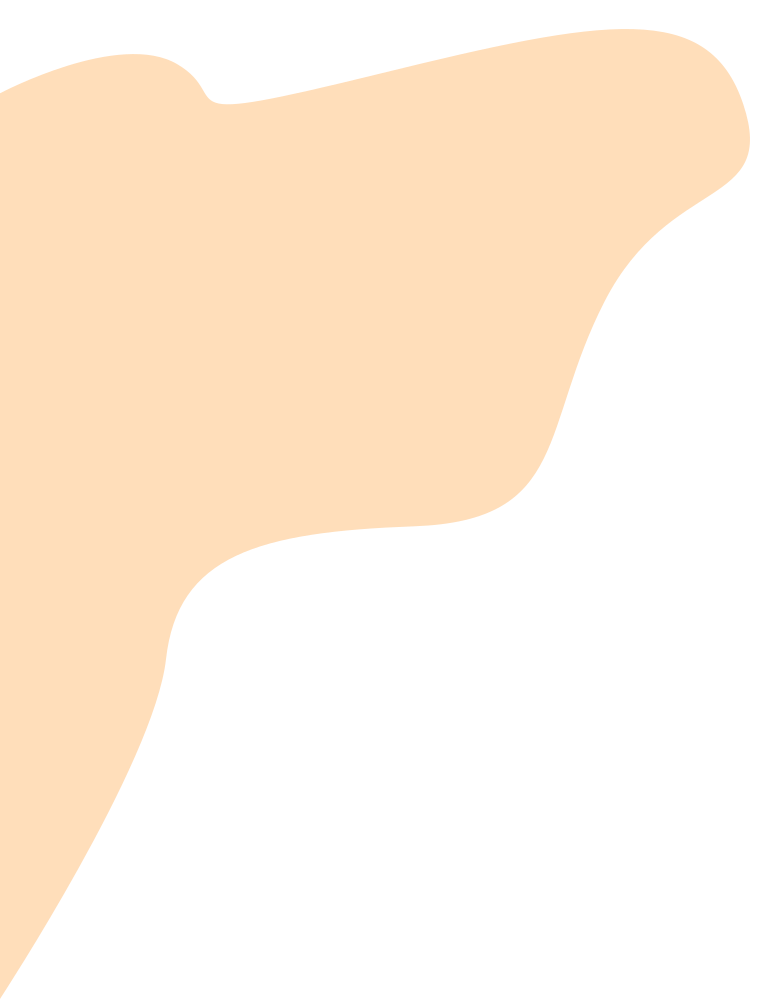 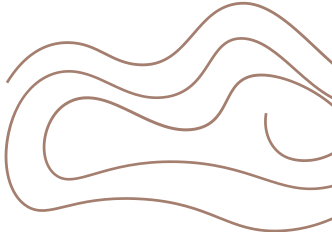 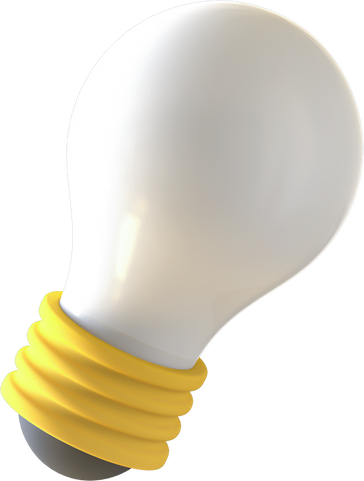 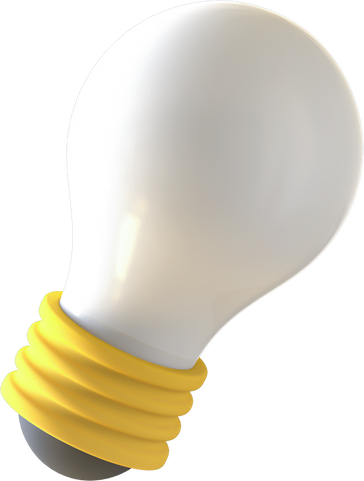 KHỞI ĐỘNG
Tác giả dùng từ “đi” để chỉ việc Bác Hồ đã mất, cách dùng từ ấy nhằm nói tránh đi đau thương, là sự mất mát lớn lao với toàn thể dân tộc.
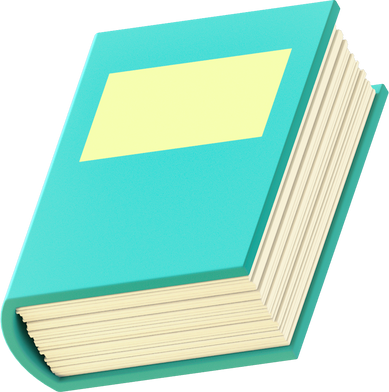 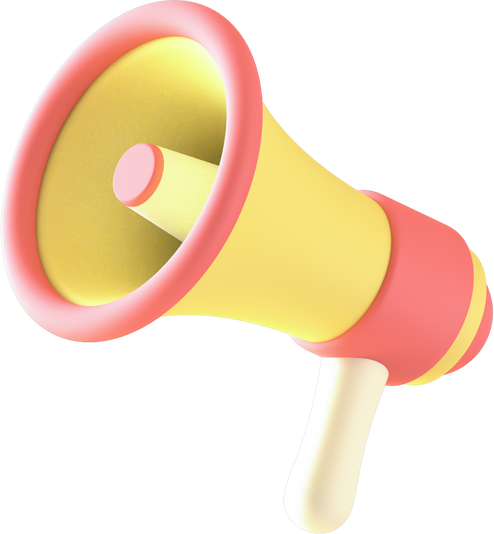 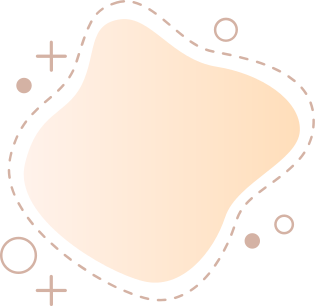 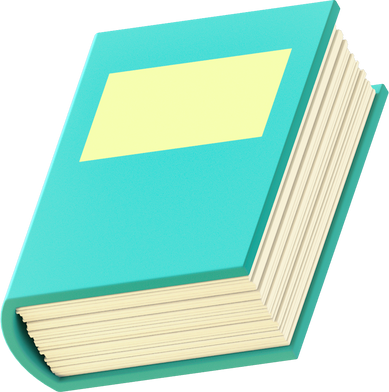 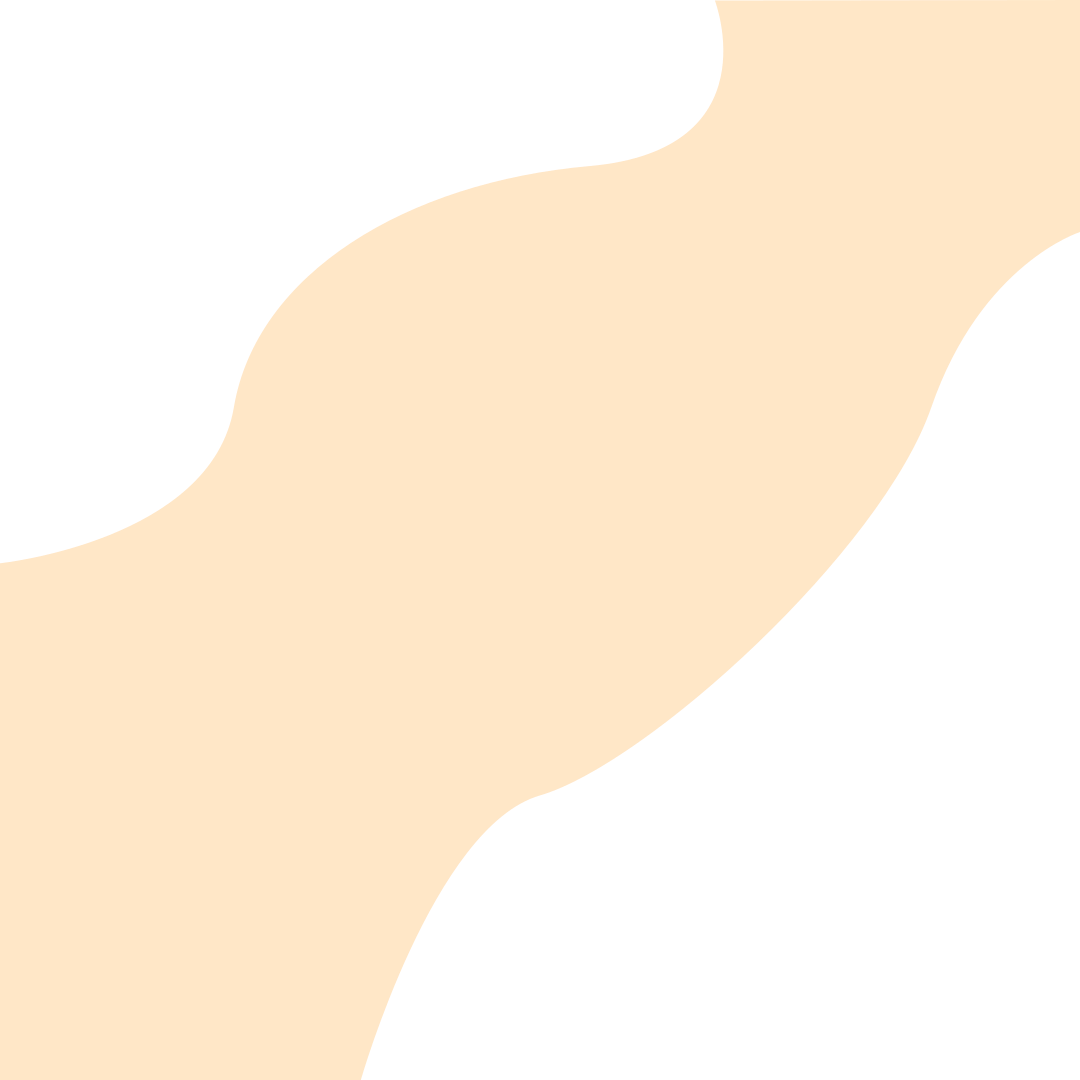 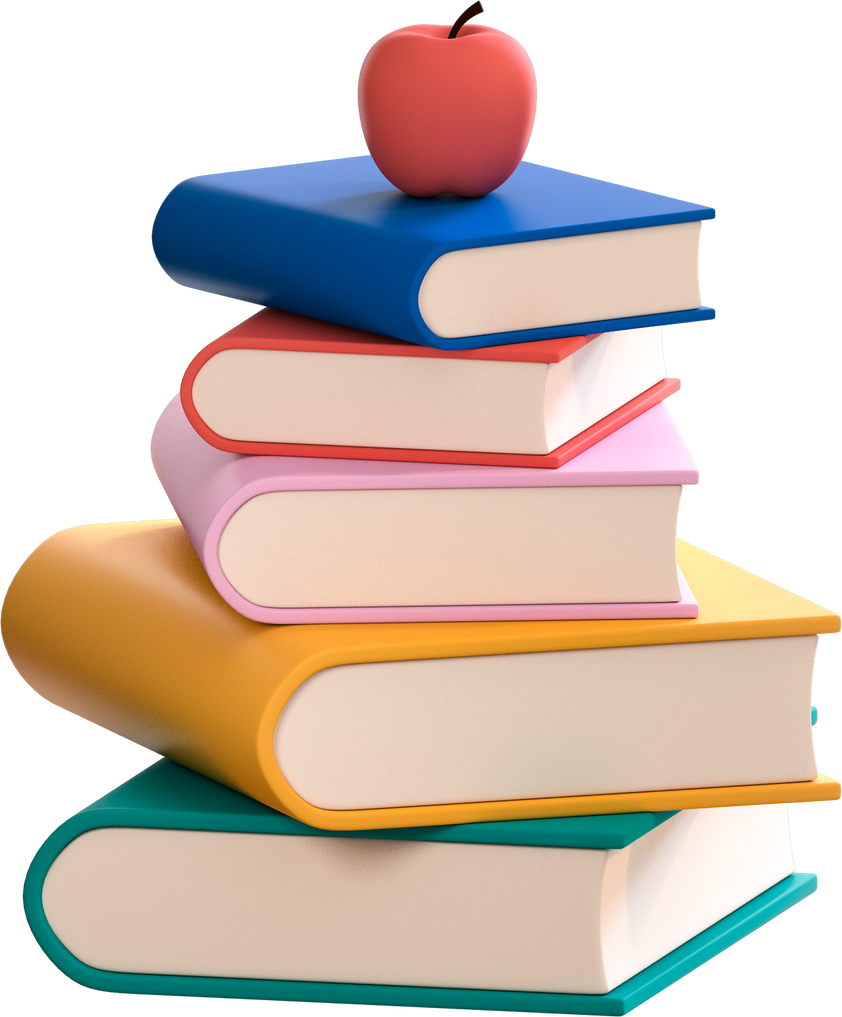 Tiết 16
BIỆN PHÁP TU TỪ
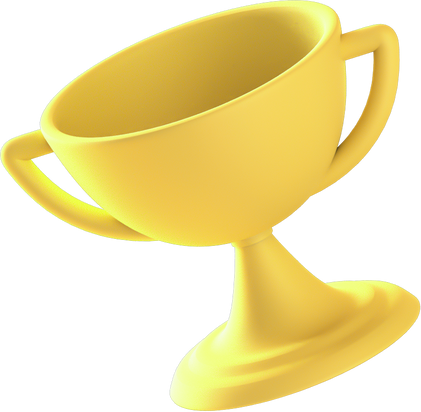 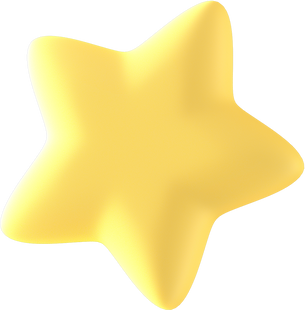 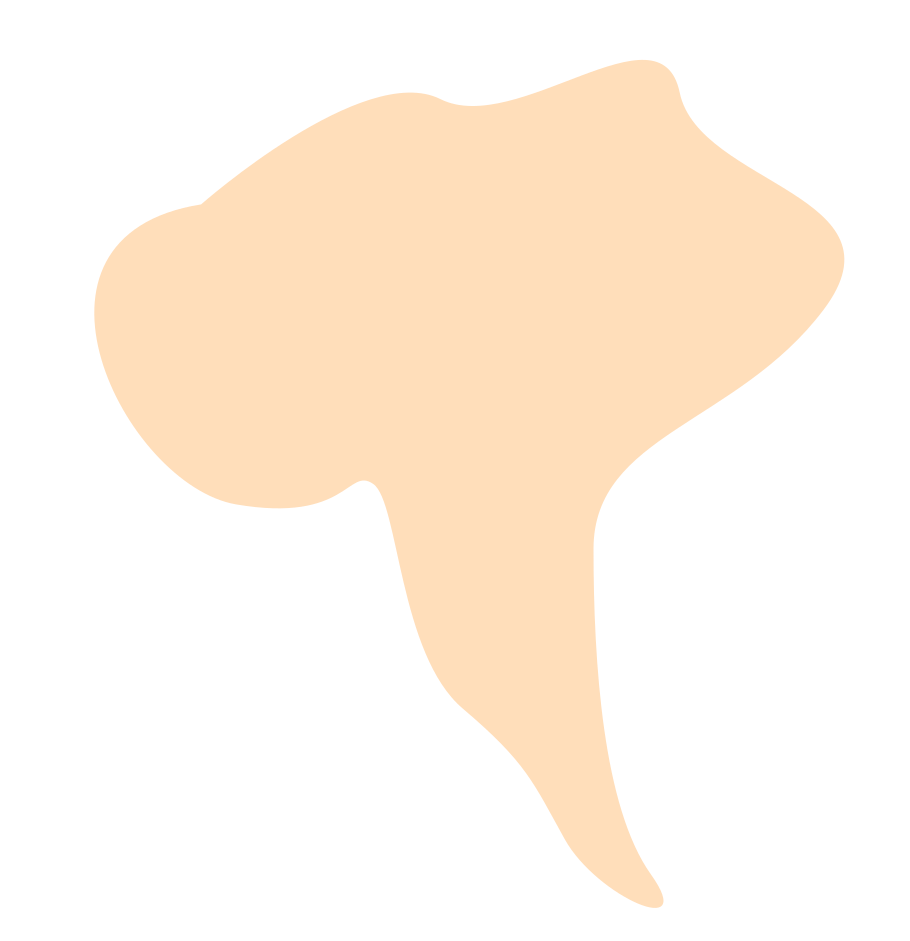 NỘI DUNG BÀI HỌC
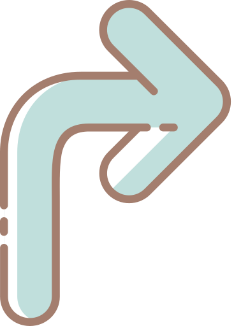 Phần 1: ÔN TẬP LÍ THUYẾT
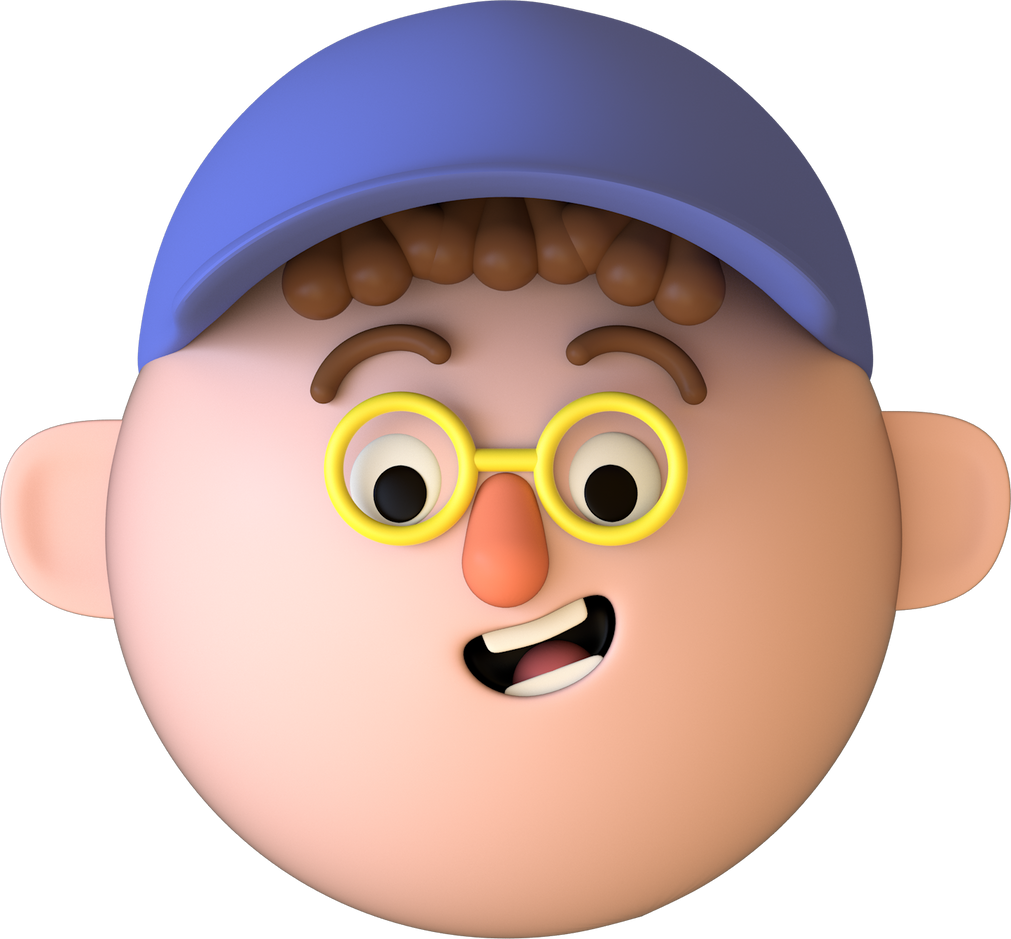 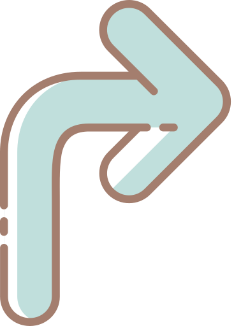 Phần 2: LUYỆN TẬP
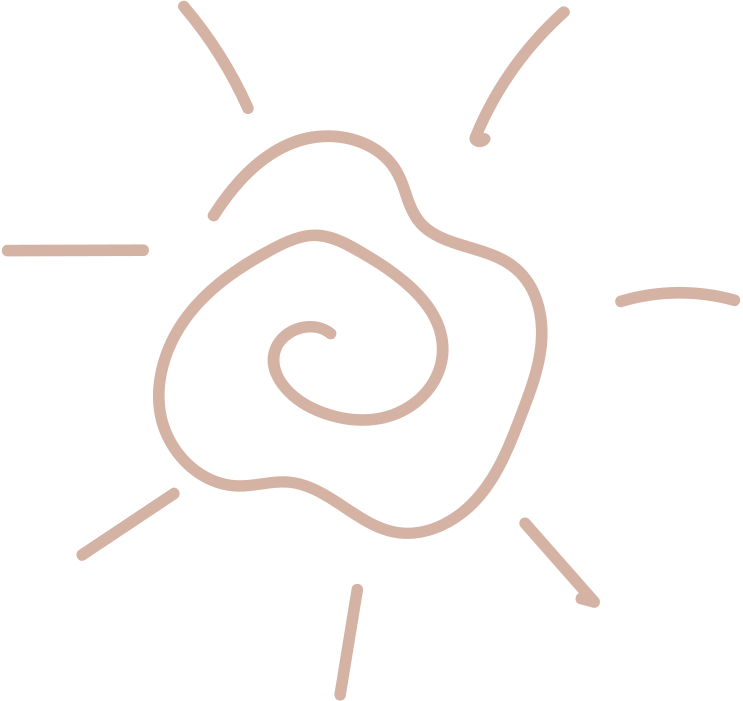 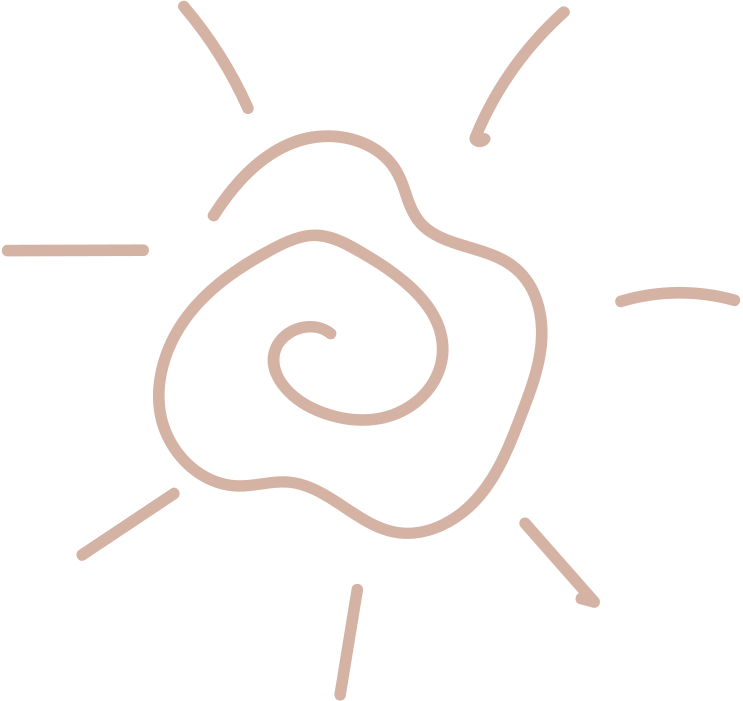 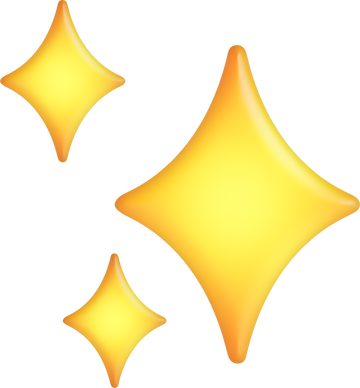 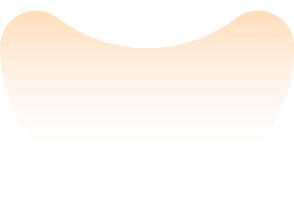 Phần 1:
ÔN TẬP LÍ THUYẾT
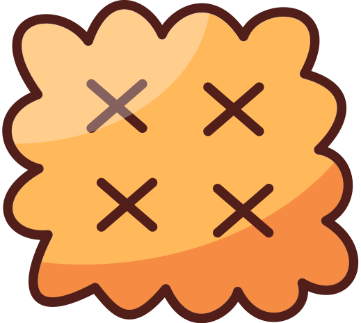 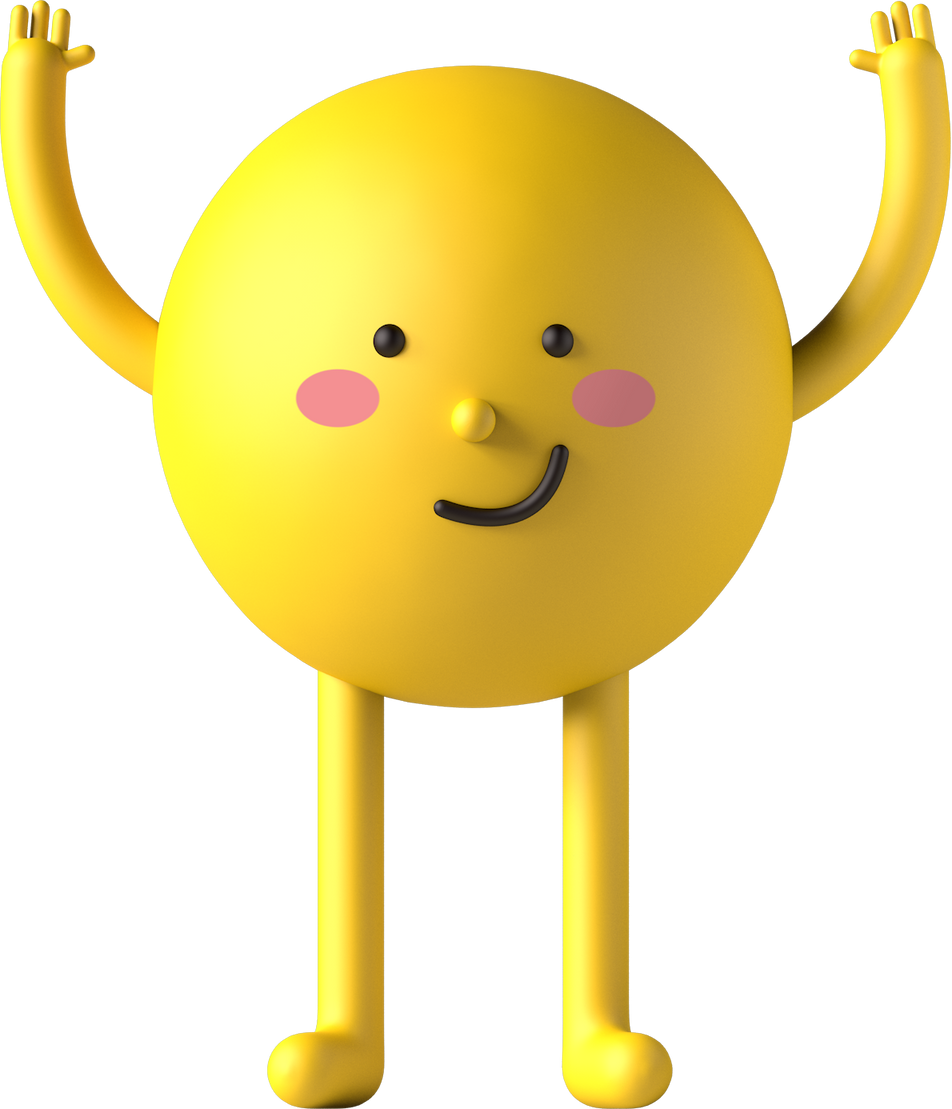 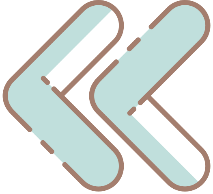 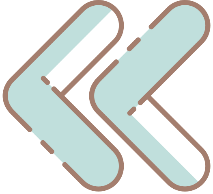 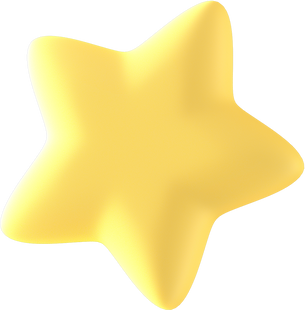 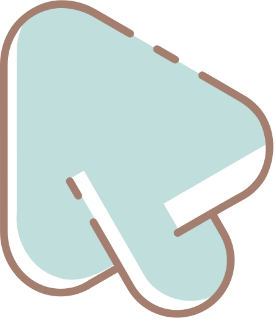 Khái niệm: Nói giảm nói tránh là biện pháp tu từ dùng cách nói làm giảm nhẹ quy mô, tính chất của đối tượng, hoặc tránh trình bày trực tiếp điều muốn nói để gây cảm giác đau buồn, ghê sợ hay giữ phép lịch sự.
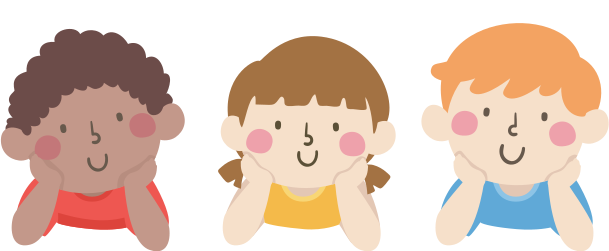 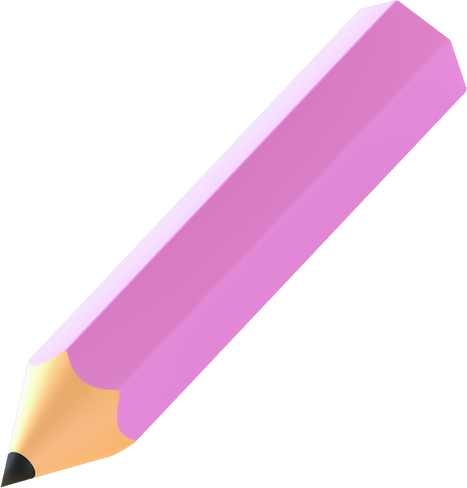 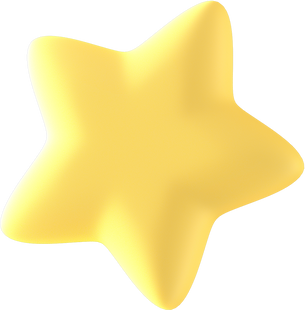 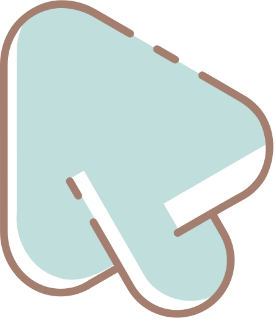 Đọc phần ví dụ SGK, trang 42.
Đọc các câu và chú ý từ in đậm và chú ý phần giải nghĩa:
(1) Không bước nữa, bỏ quên đời, về đất
(2) khí thanh bạch
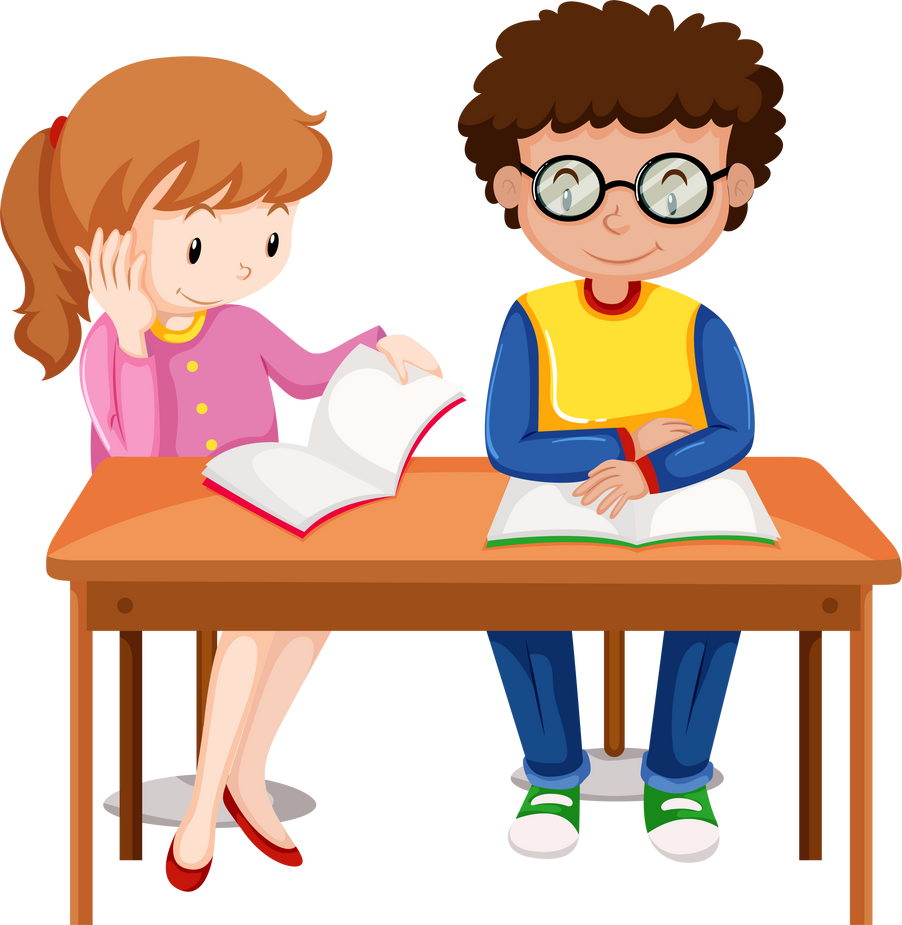 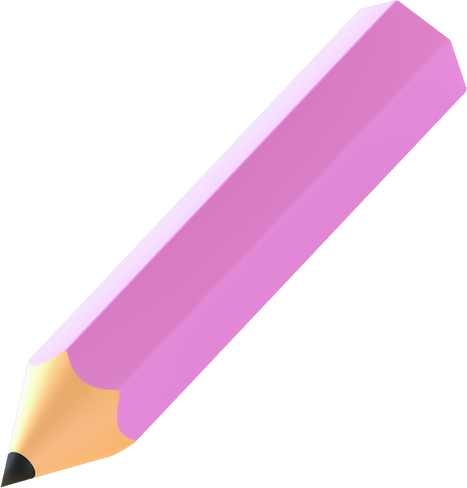 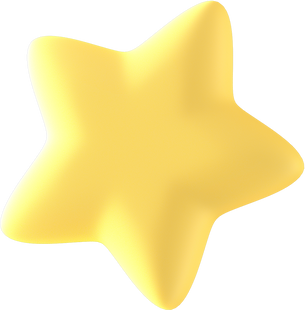 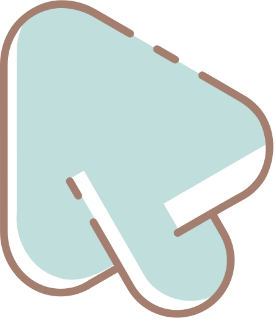 Qua các ví dụ, em hiểu thế nào là biện pháp tu từ nói giảm nói tránh? Hãy tìm thêm những ví dụ từ thực tế cuộc sống hay trong văn học có sử dụng nghệ thuật nói giảm nói tránh.
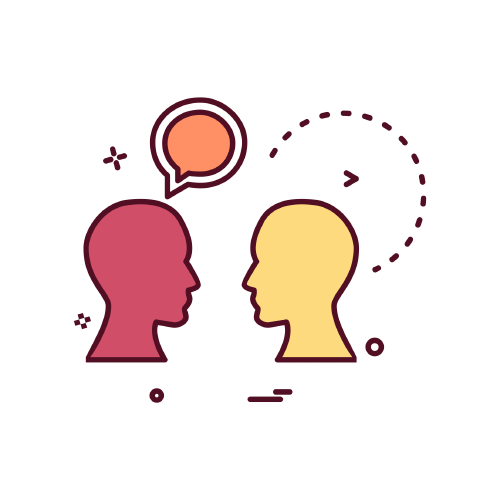 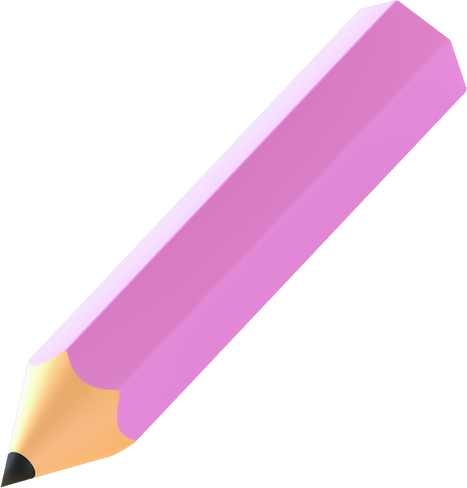 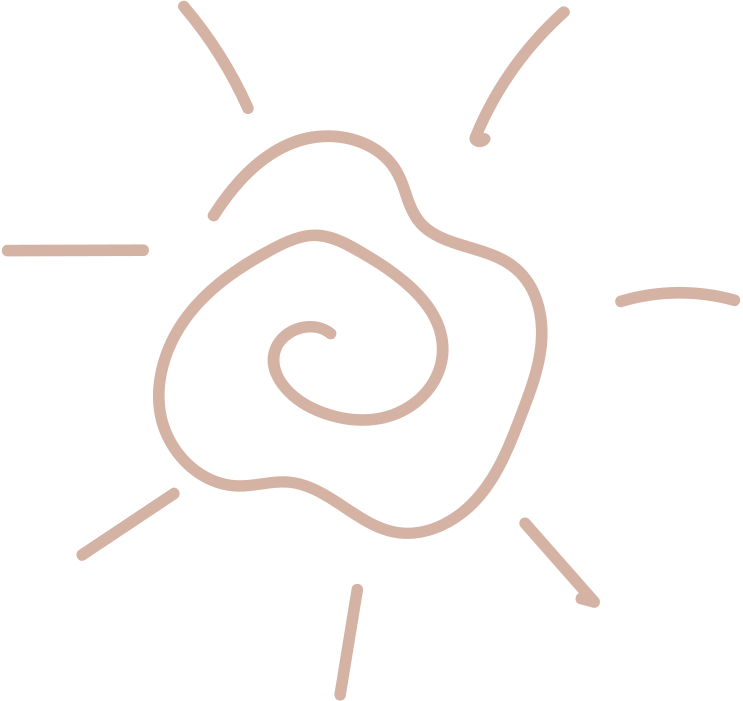 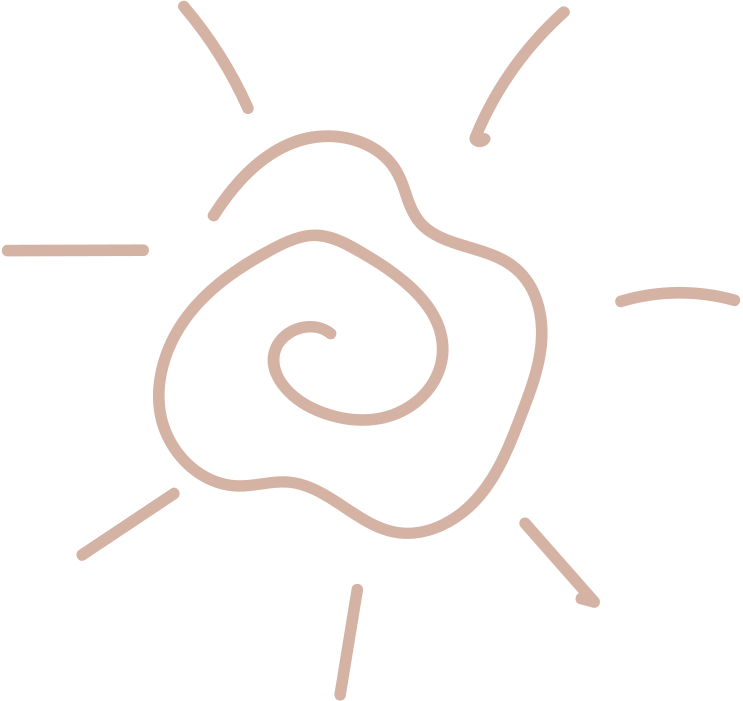 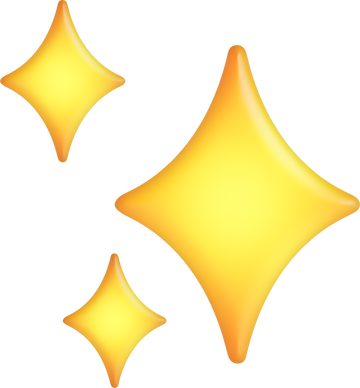 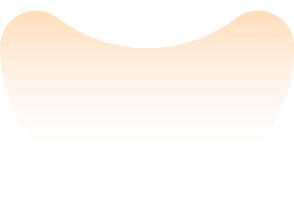 Phần 2:
LUYỆN TẬP
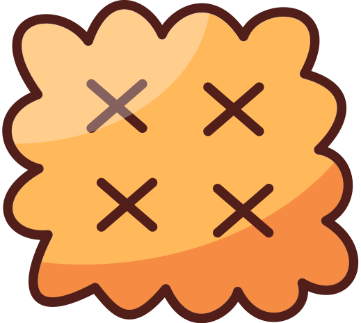 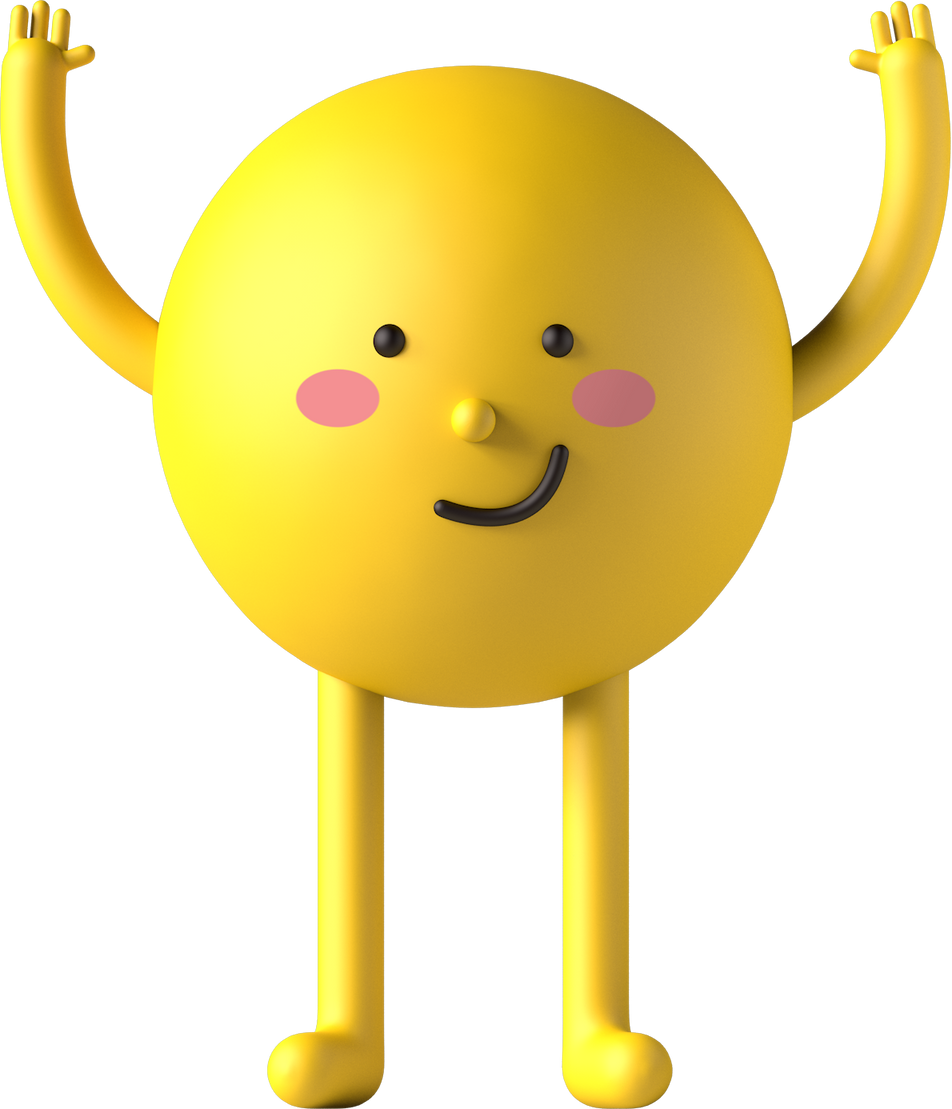 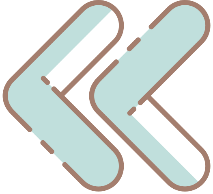 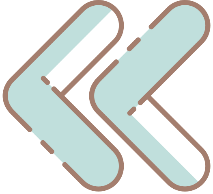 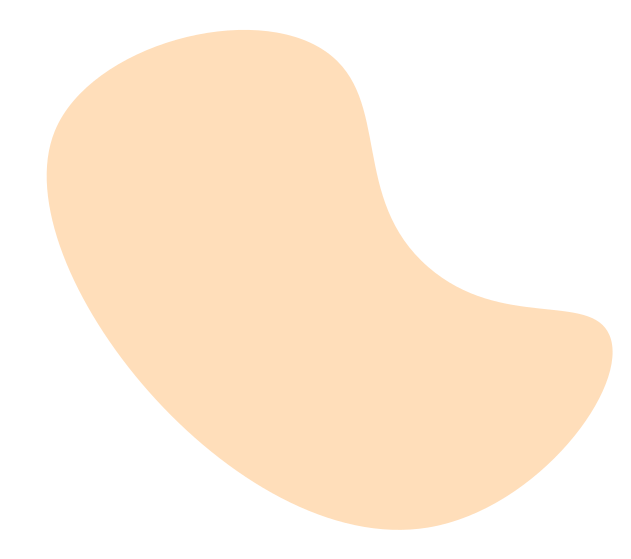 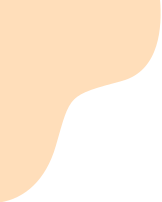 Bài tập 1
Nhà thơ sử dụng biện pháp tu từ nào trong những dòng thơ sau đây? Nêu tác dụng của biện pháp tu từ.
	Một ngày hòa bình
	Anh không về nữa.
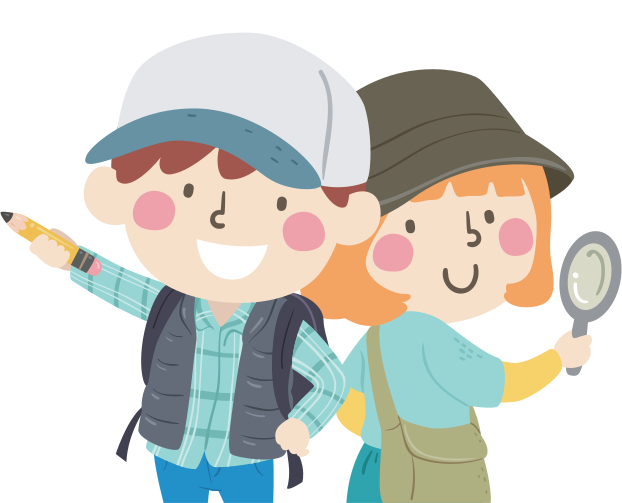 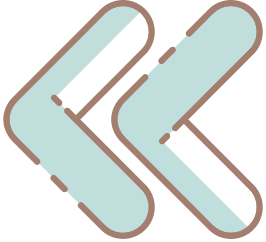 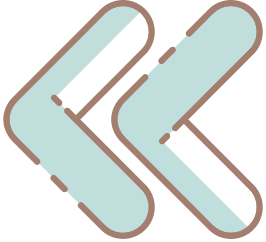 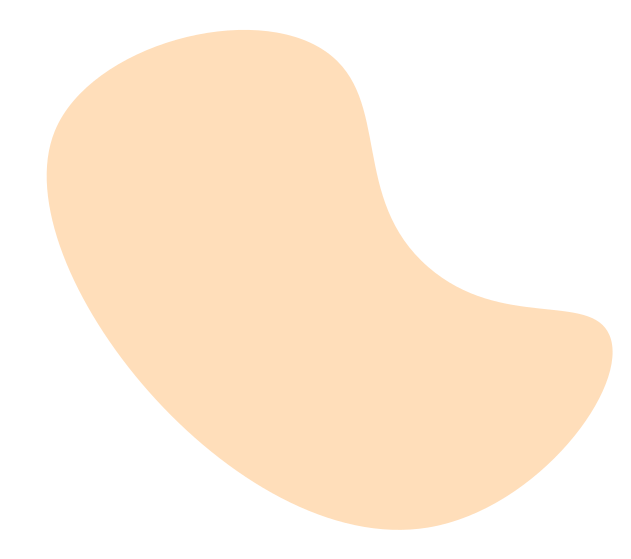 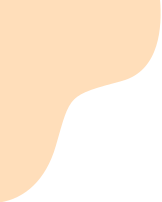 Bài tập 1
- Biện pháp tu từ nói giảm nói tránh thể hiện ở cụm từ “không về” được dùng với nghĩa “đã hi sinh”, “đã mất”.
- Tác dụng: Nhà thơ viết về sự hi sinh của người lính nhưng không dùng những từ trực tiếp nói về cái chết để tránh gây cảm giác đau buồn.
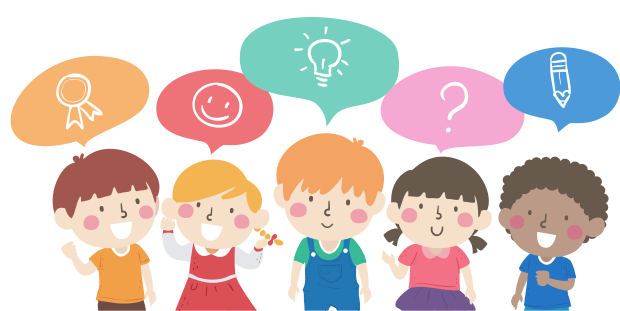 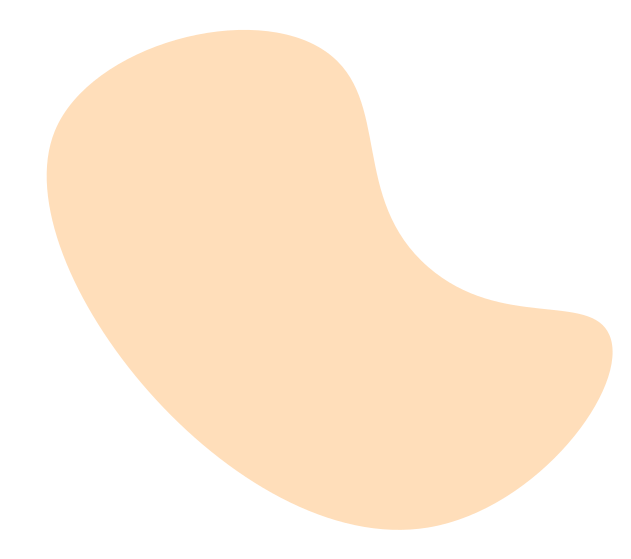 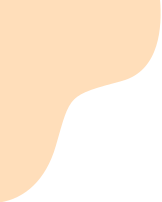 Bài tập 2
Hãy tìm thêm một số ví dụ ngoài bài thơ Đồng dao mùa xuân có sử dụng biện pháp tu từ được dùng trong hai dòng thơ Một ngày hòa bình/ Anh không về nữa.
Ví dụ:
Chuyện kể rằng trước lúc Người ra đi, Bác muốn nghe một câu hò xứ Huế.
(Lời Bác dặn trước lúc đi xa)
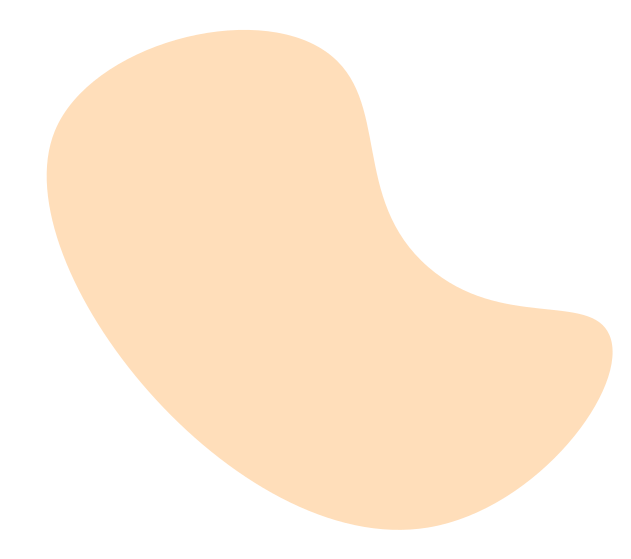 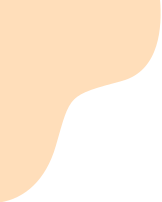 Bài tập 3
Xác định biện pháp tu từ trong những câu văn sau và nêu tác dụng:
Nhưng trước khi nhắm mắt, tôi khuyên anh: ở đời mà có thói hung hăng bậy bạ, có óc mà không biết nghĩ, sớm muộn rồi cũng mang vạ vào mình đấy.
Lắm khi em cũng nghĩ nỗi nhà cửa như thế này là nguy hiểm, nhưng em nghèo sức quá, em đã nghĩ ròng rã hàng mấy tháng cũng không biết làm như thế nào.
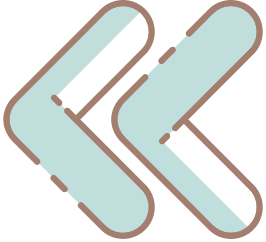 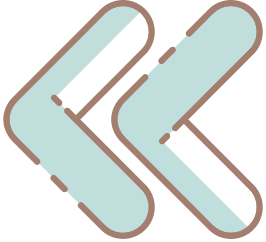 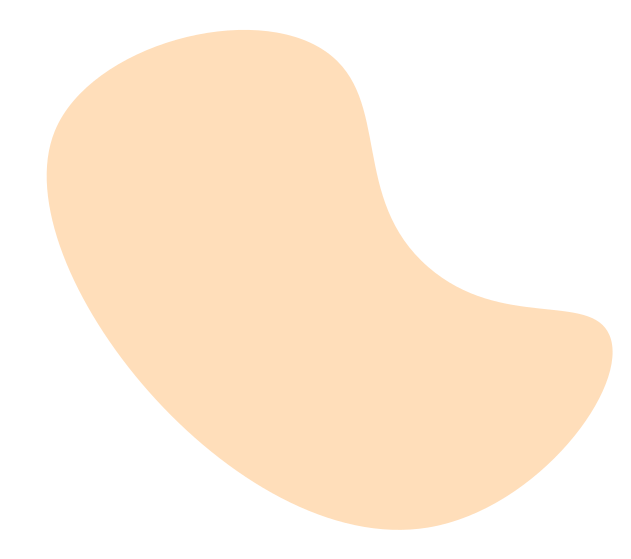 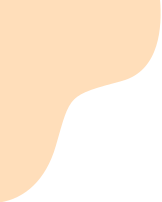 Bài tập 3
Sử dụng biện pháp tu từ nói giảm nói tránh: Cụm từ nhắm mắt được dùng để nói về cái chết. Tác dụng: giảm bớt cảm giác đau thương 
 Sử dụng biện pháp tu từ nói giảm nói tránh: Cụm từ nghèo sức được dùng để chỉ sự yếu ớt về thể chất. Tác dụng: giảm sắc thái tiêu cực
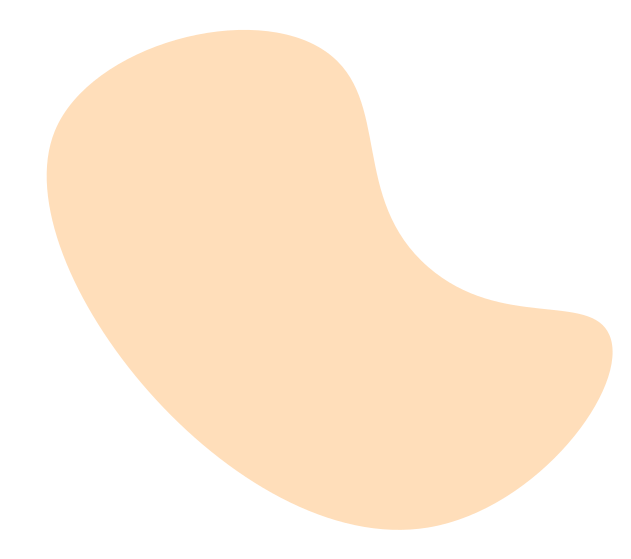 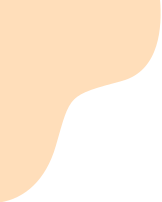 Bài tập 4
Xác định biện pháp tu từ điệp ngữ trong bài thơ Đồng dao mùa xuân và nêu tác dụng.
Mở đầu khổ: Có một người lính. Dòng thơ này tiếp tục xuất hiện ở đầu khổ ba. Biện pháp tu từ điệp ngữ như một lời nhắc nhở người đọc luôn nhớ về anh - một người con từng sống, chiến đấu và đã anh dũng hi sinh.
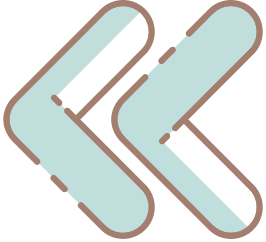 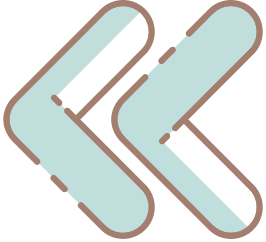 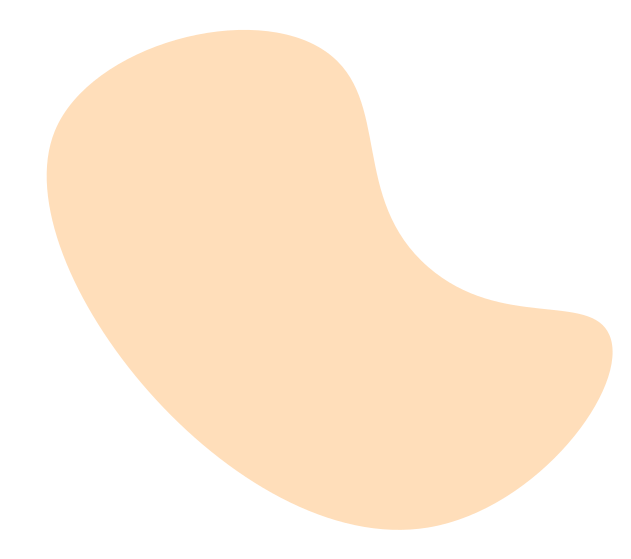 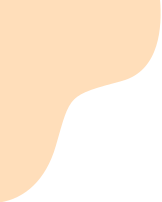 Bài tập 4
Anh không về nữa và anh ngồi được lặp lại hai lần. Điệp ngữ Anh không về nữa đã khắc hoạ trong lòng người đọc về sự ra đi của người lính trẻ, nhấn mạnh nỗi ngậm ngùi, thương tiếc của nhân dân, đồng đội và của nhà thơ dành cho người lính.
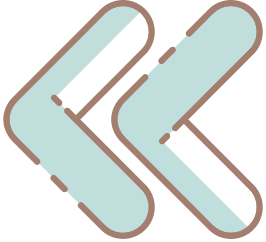 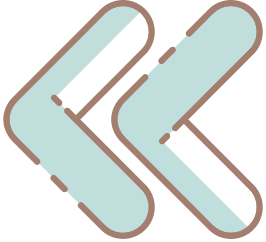 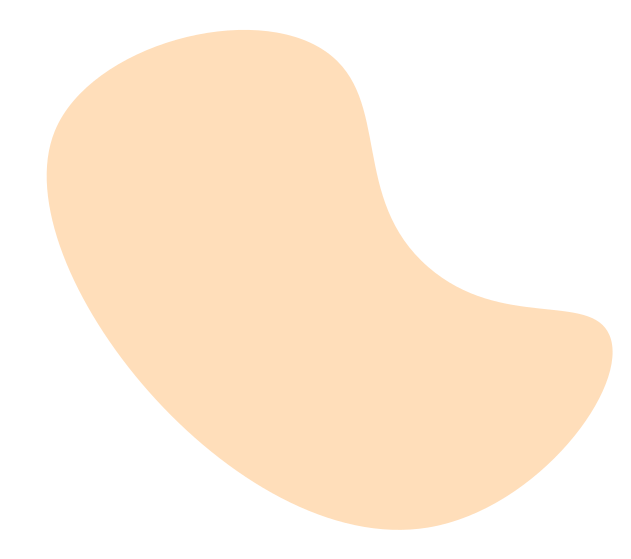 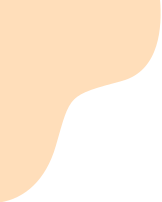 Bài tập 5
Xác định nghĩa của các từ ngữ núi xanh và máu lửa trong khổ thơ:
	Có một người lính
	Đi vào núi xanh
	Những năm máu lửa.
Em căn cứ vào đâu để xác định như vậy?
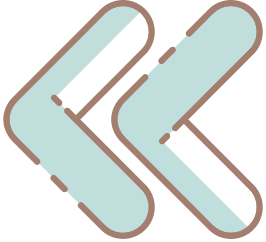 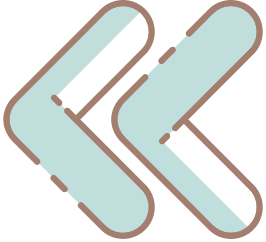 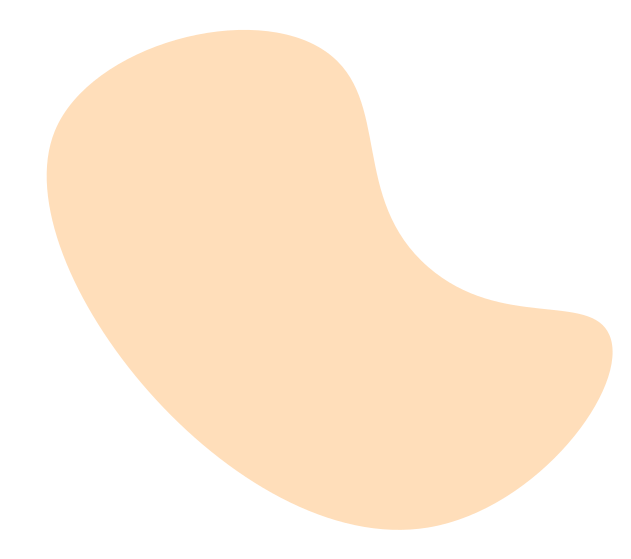 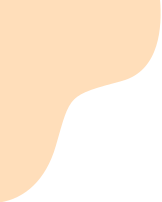 Bài tập 5
Cụm từ núi xanh là chiến trường, nơi diễn ra những trận chiến ác liệt. Ta có thể đoán nghĩa nhờ dựa vào các từ ngữ xung quanh nó: rừng chiêu, Trường Son, núi cũ, đại ngàn, núi non, ...
Cụm từ máu lửa được nhà thơ dùng với nghĩa chỉ những năm tháng chiến tranh khốc liệt. Ta có thể đoán nghĩa nhờ dựa vào các từ ngữ xung quanh nó: hoà bình, bom nổ, khói đen,...
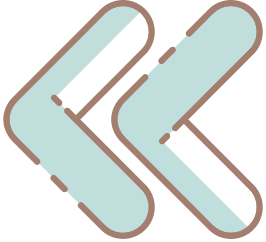 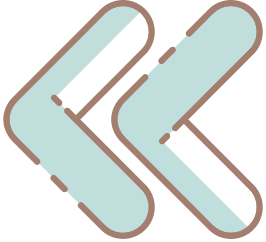 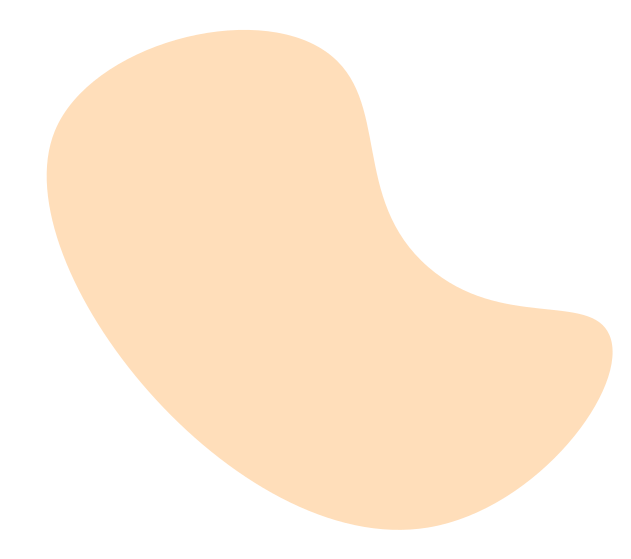 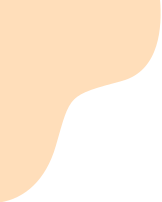 VẬN DỤNG
Cho biết sự khác biệt về nghĩa của từ xuân trong các cụm từ ngày xuân, tuổi xuân, đồng dao mùa xuân.
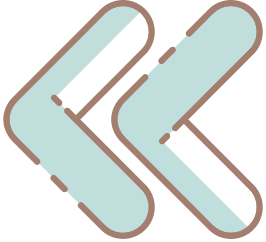 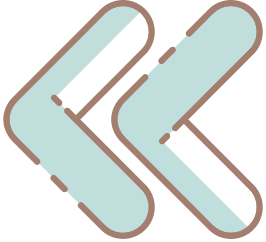 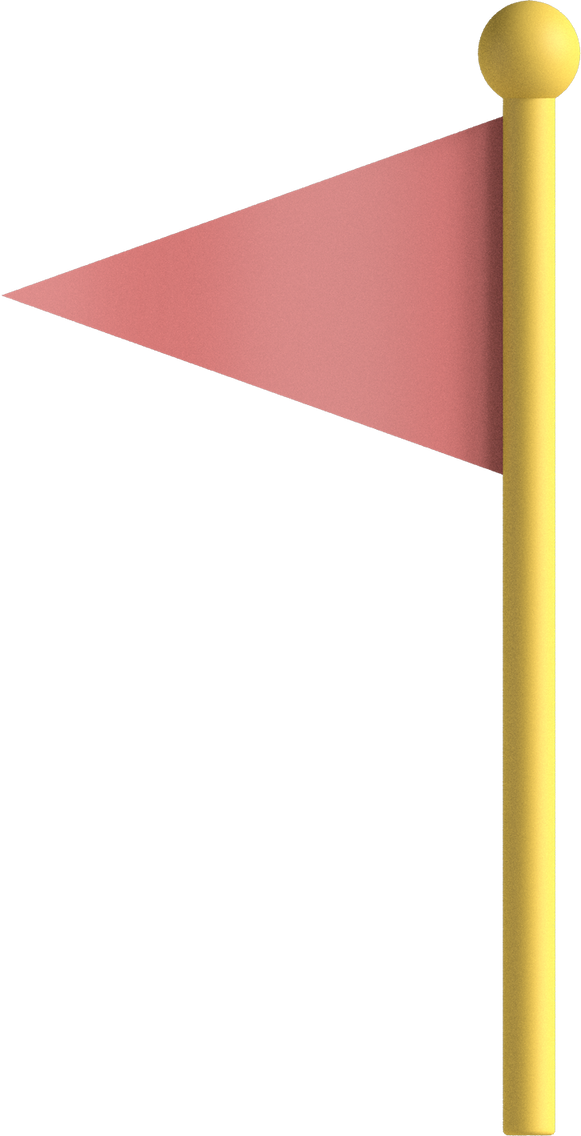 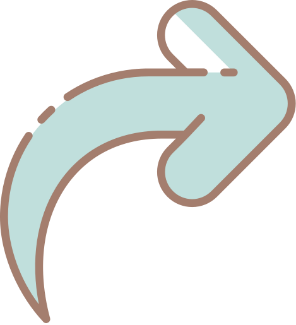 HƯỚNG DẪN VỀ NHÀ
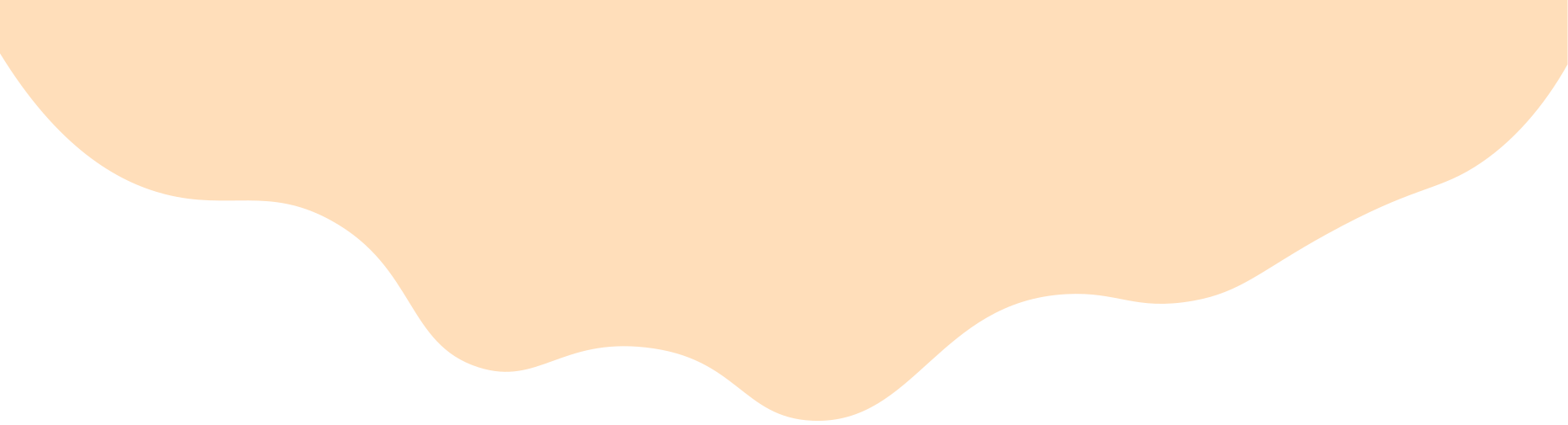 Hoàn thành các bài tập trong sách bài tập Ngữ văn 7 tập 1.
Soạn bài: Gặp lá cơm nếp trang 43
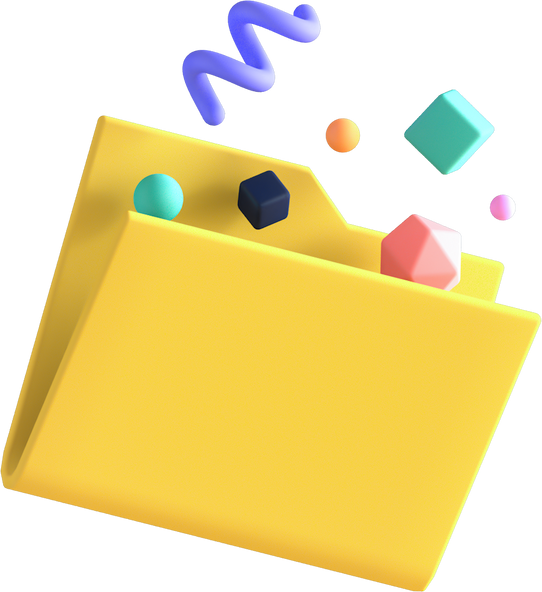 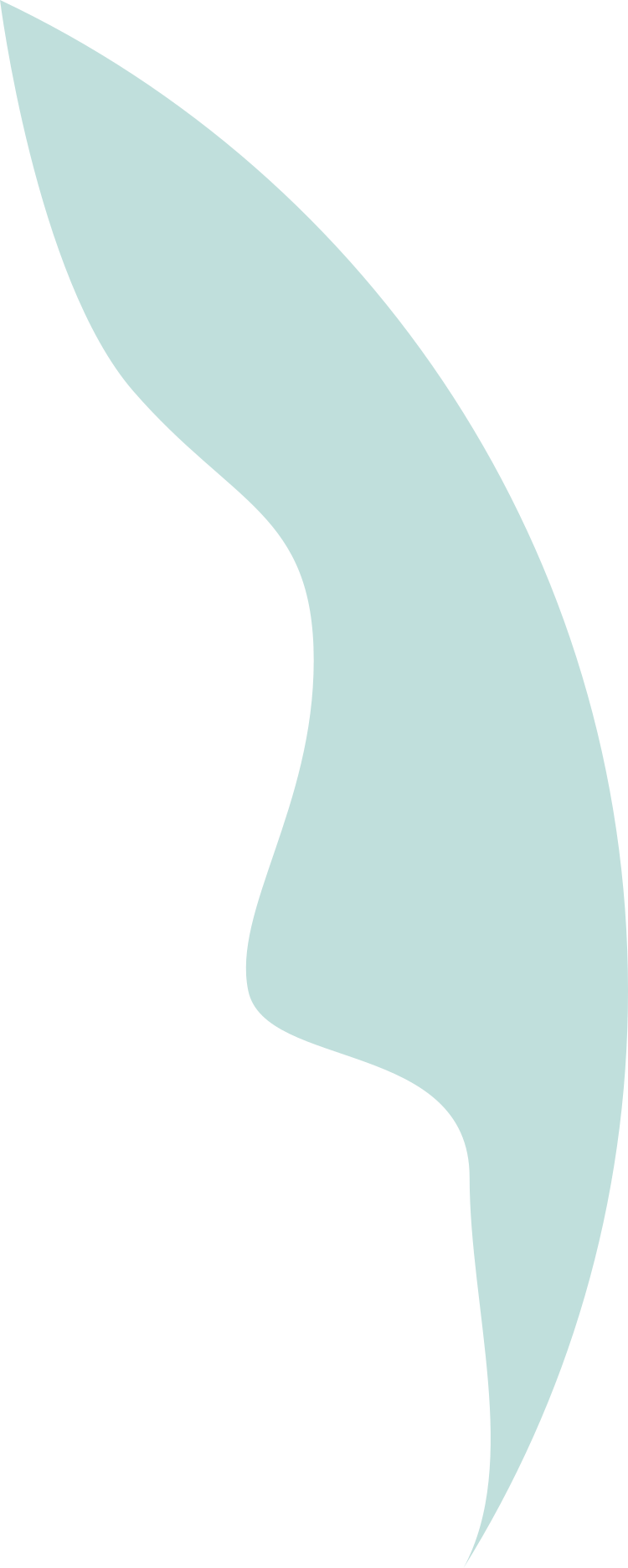 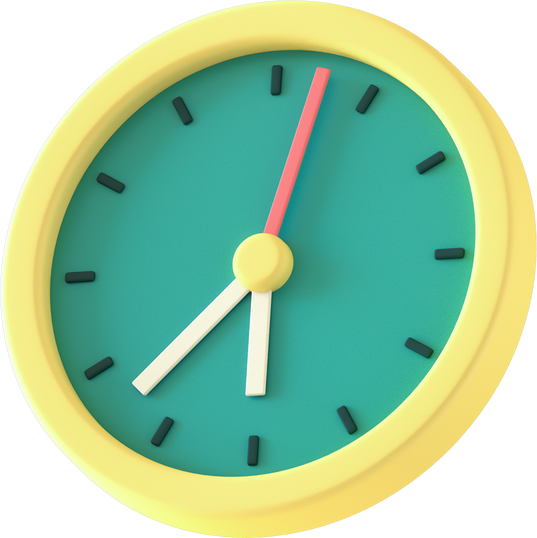 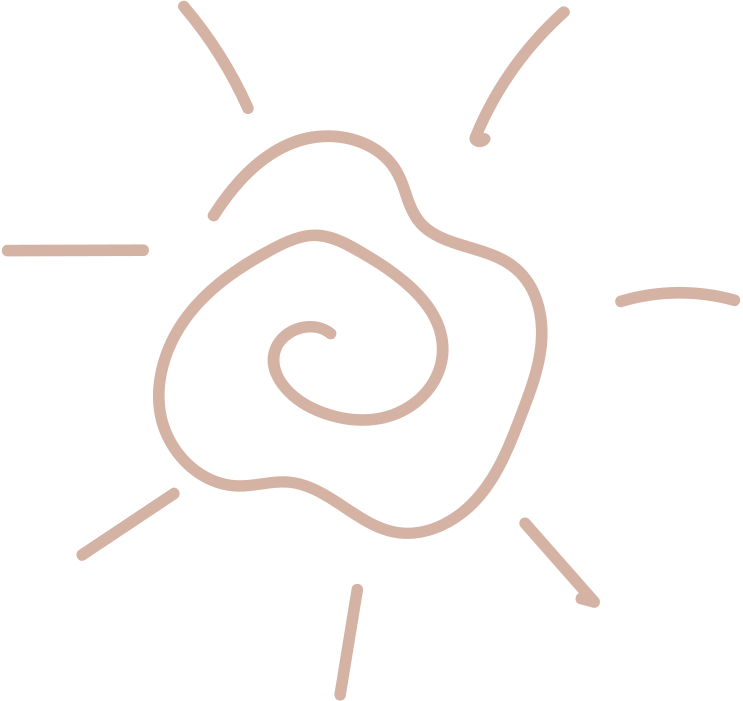 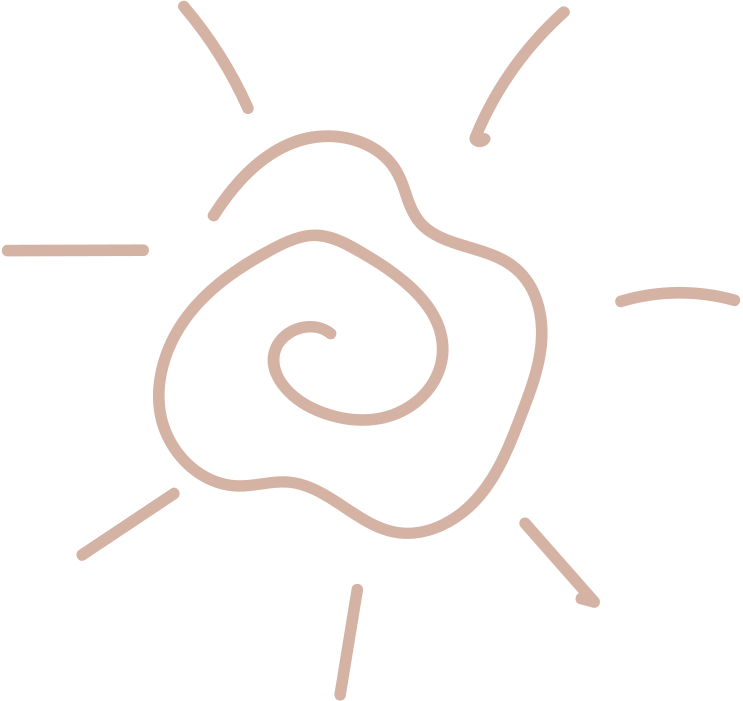 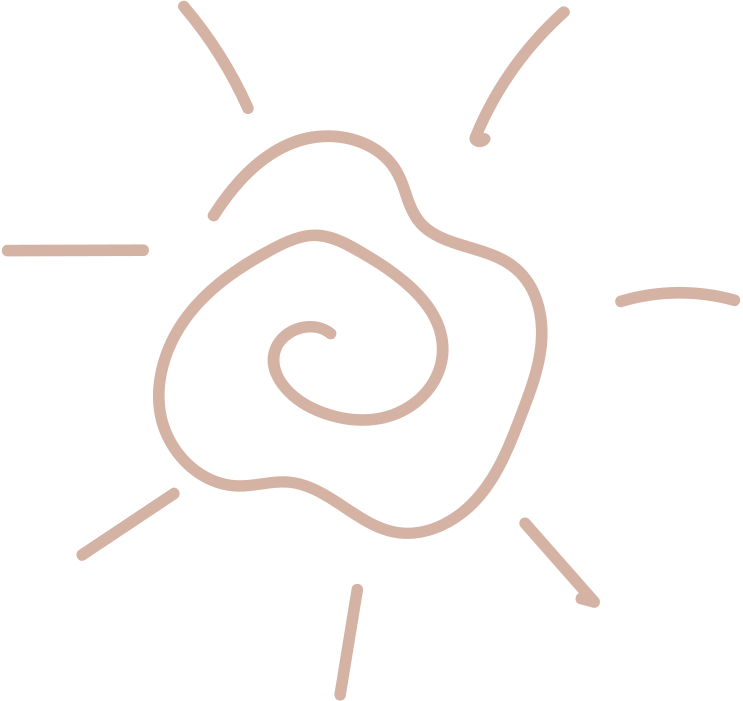 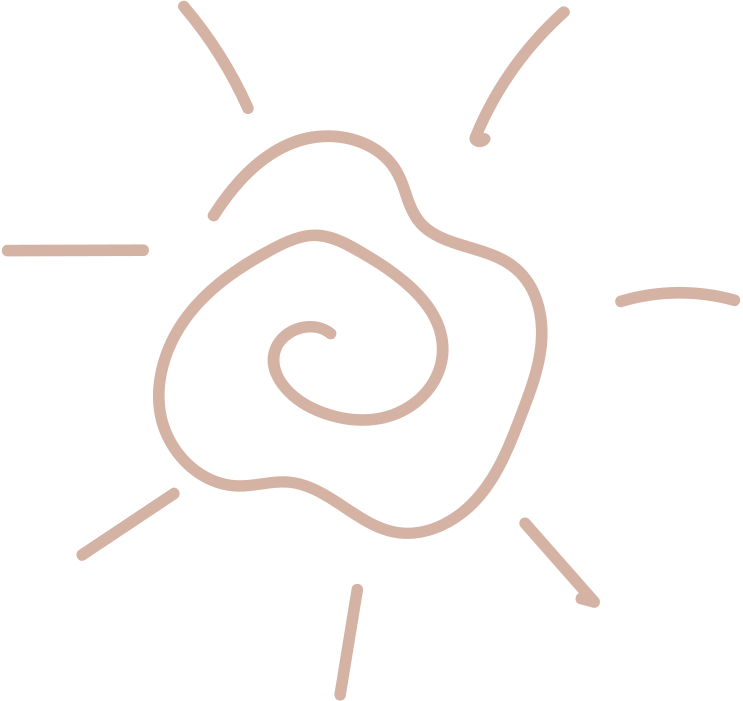 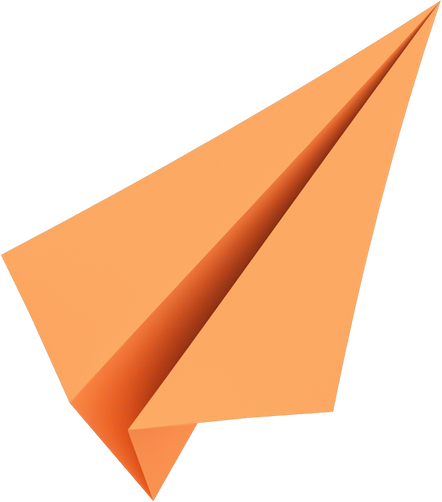 CẢM ƠN CÁC EM ĐÃ LẮNG NGHE, HẸN GẶP LẠI!
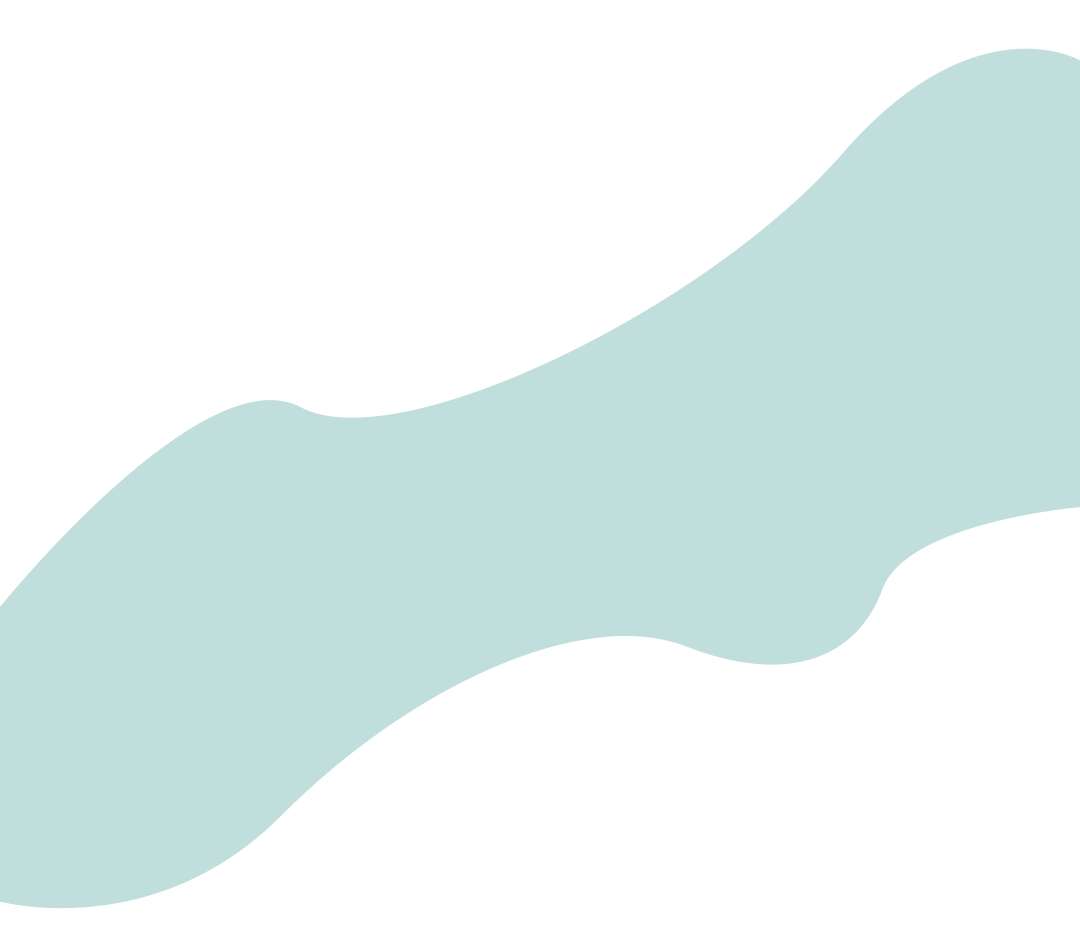 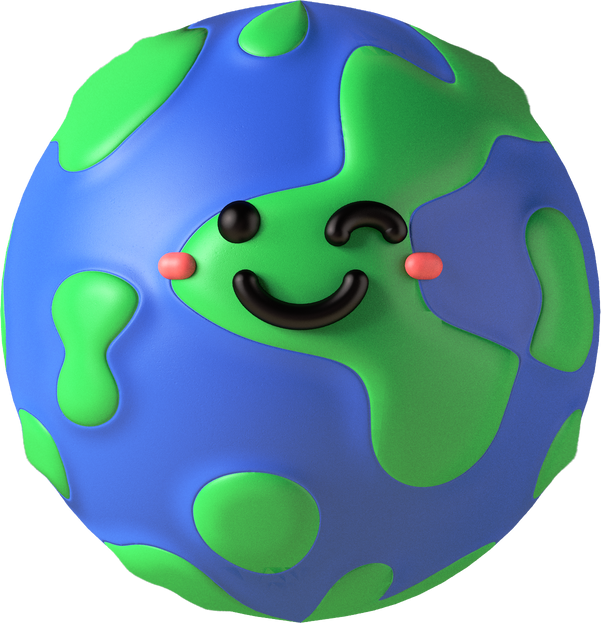